ÚVOD DO MEDITERÁNNÍCH STUDIÍ
IV. přednáška
 africké státy ve Středomoří
MAGHREB
AFRICKÉ STÁTY VE STŘEDOMOŘÍ
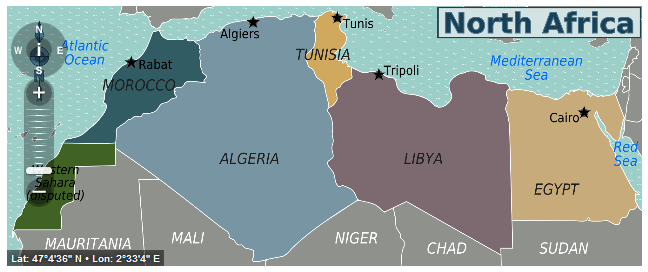 Egypt – Lybie – Tunisko – Alžírsko – Maroko
Egypt
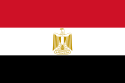 rozloha: 1 000 000 km2
hlavní město: Káhira
počet obyvatel: 81 milionů
úřední jazyky: arabština
zřízení: republika (platí provizorní ústava z března 2011)
prezident: vojenská junta, premiér Essam Sharaf
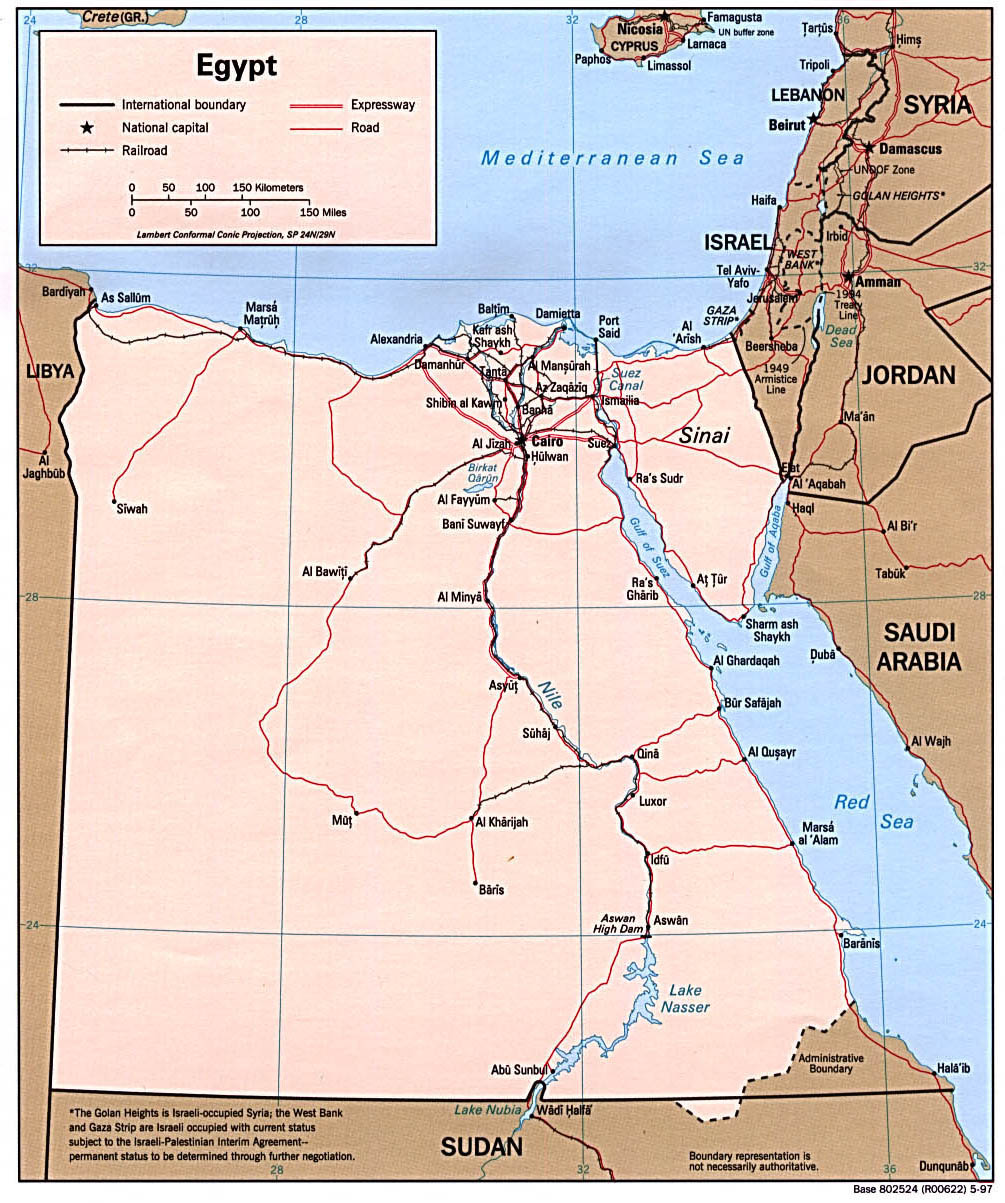 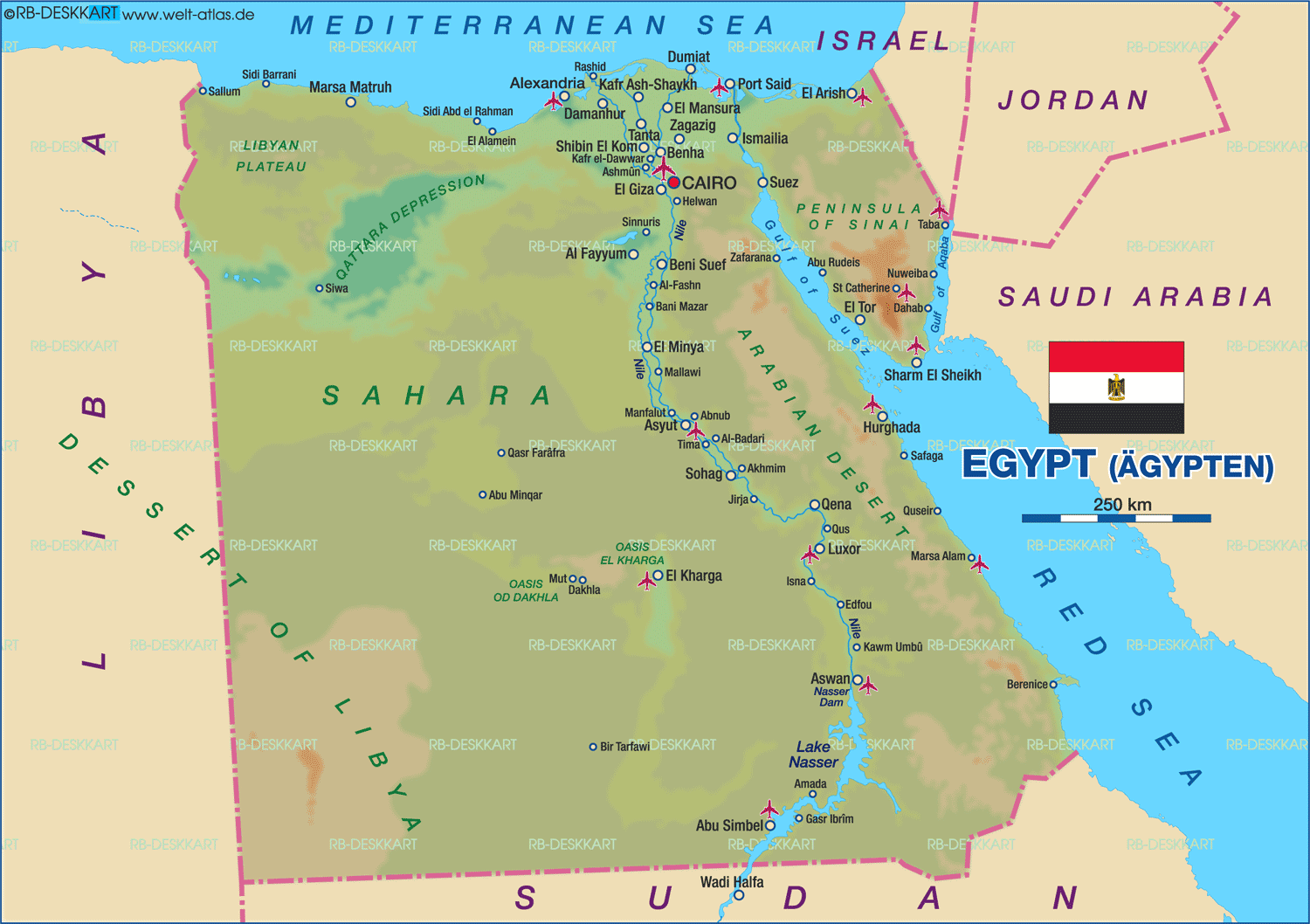 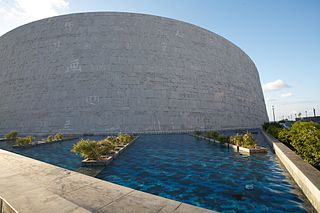 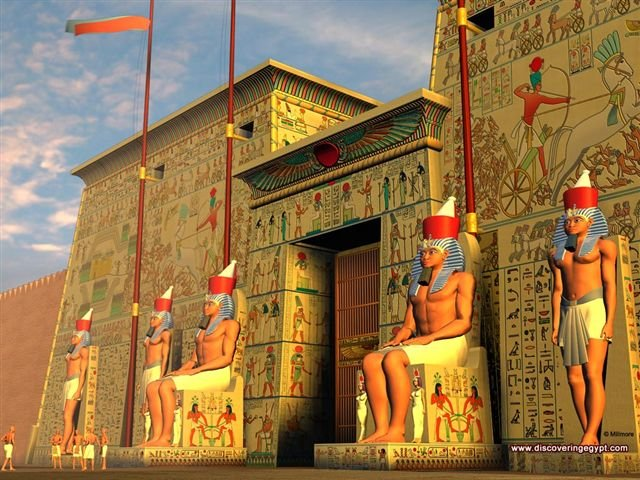 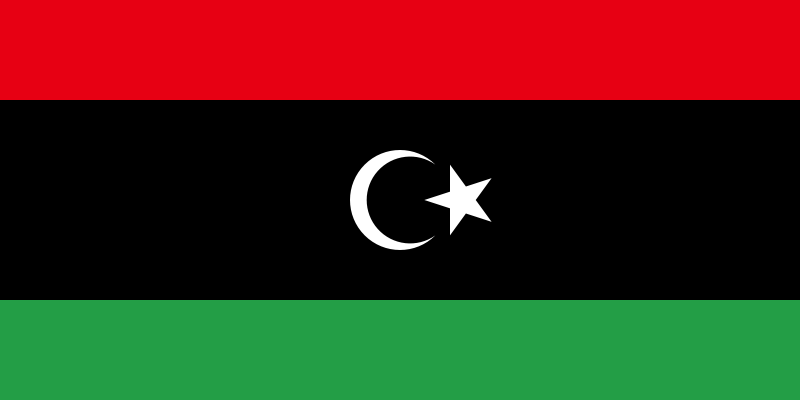 Lybie
rozloha: 1 759 540 km2
hlavní město: Tripolis
počet obyvatel: 6,6 milionu (odhad 2011)
úřední jazyky: arabština
Zřízení: republika?
vláda: provizorní vláda, v čele Národní přechodové komise je Mustafa Abdul Jalil
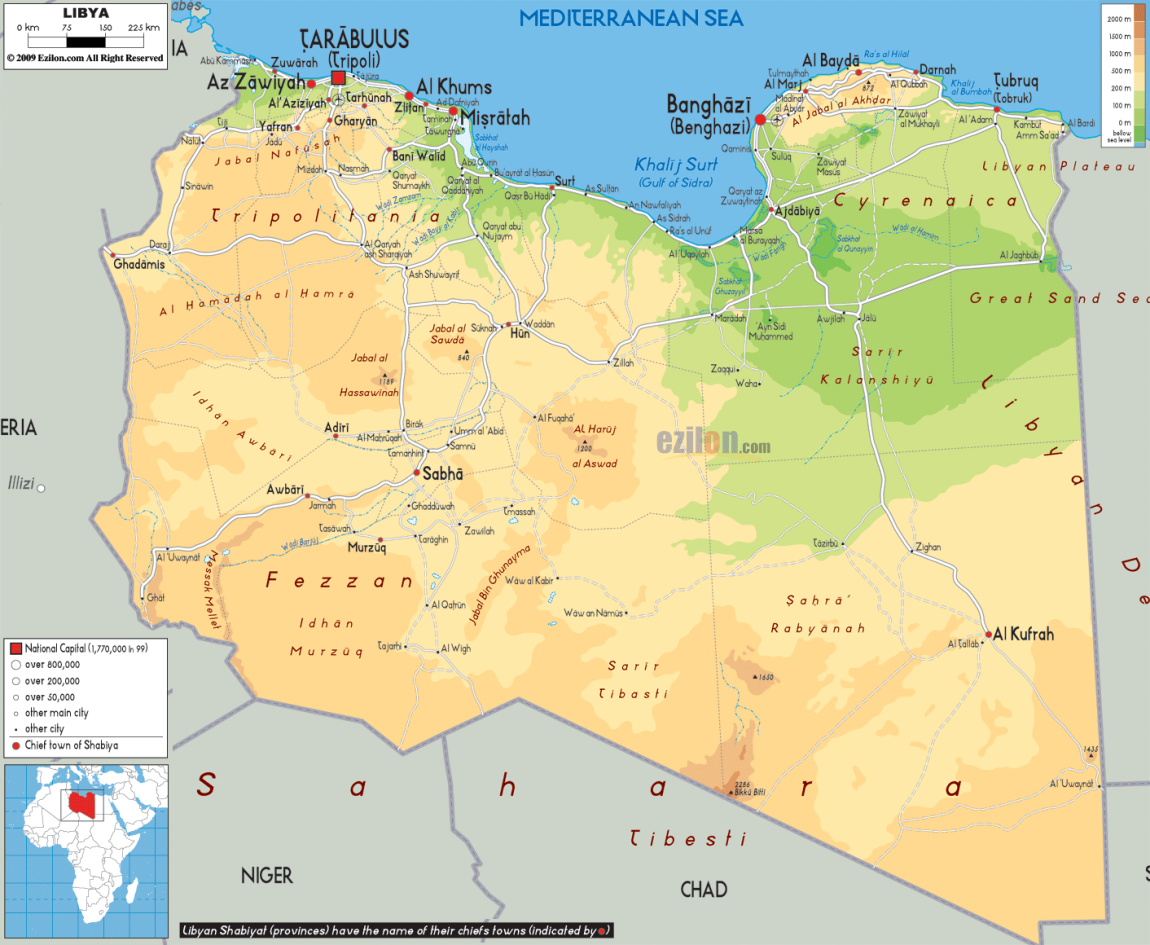 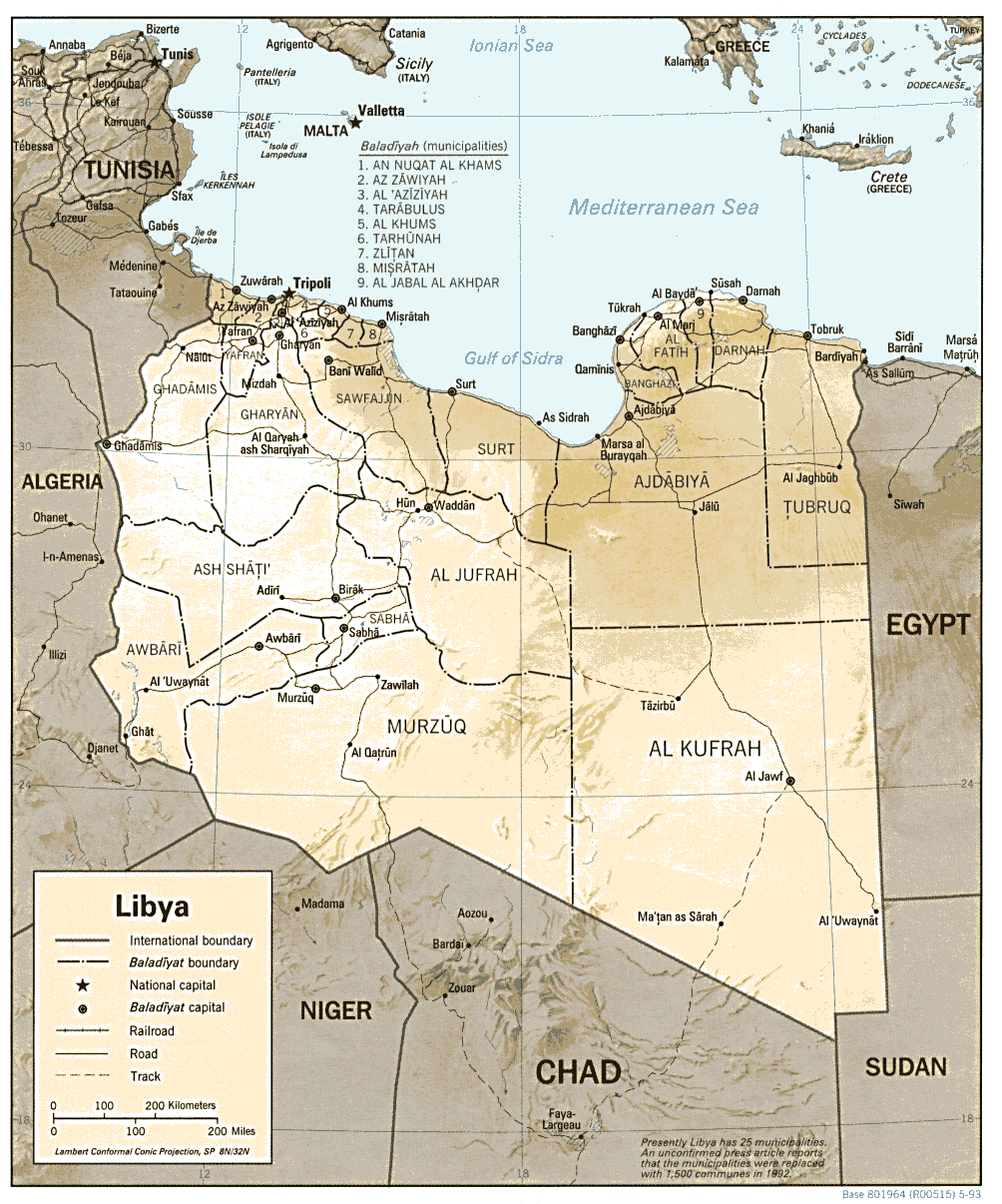 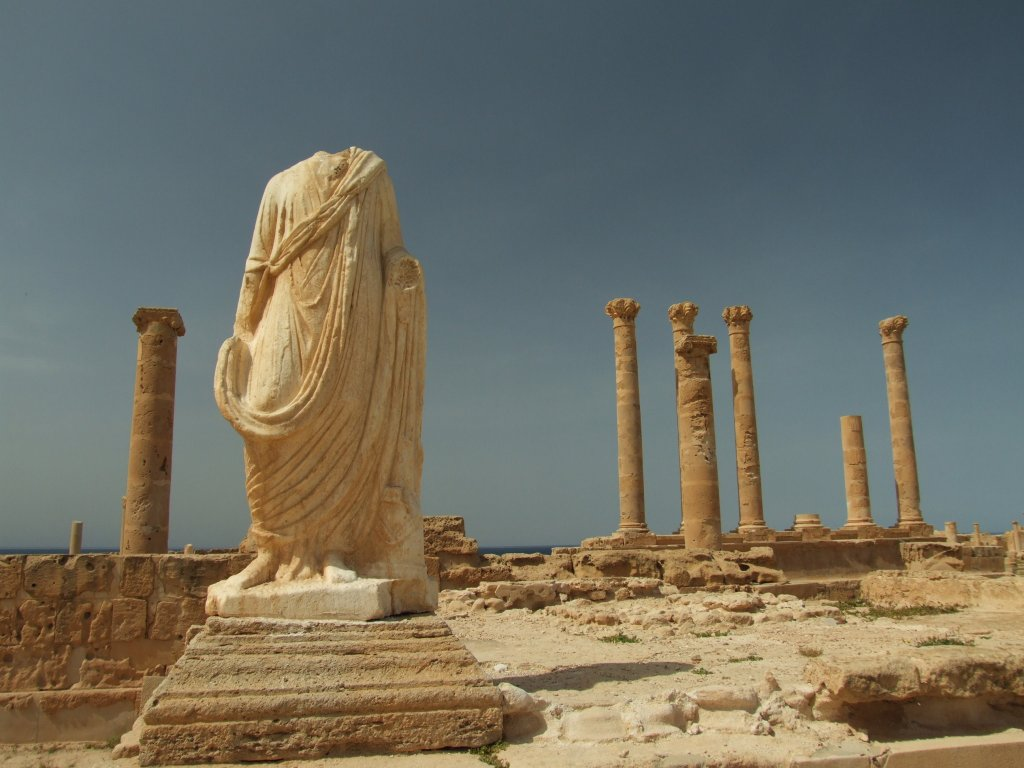 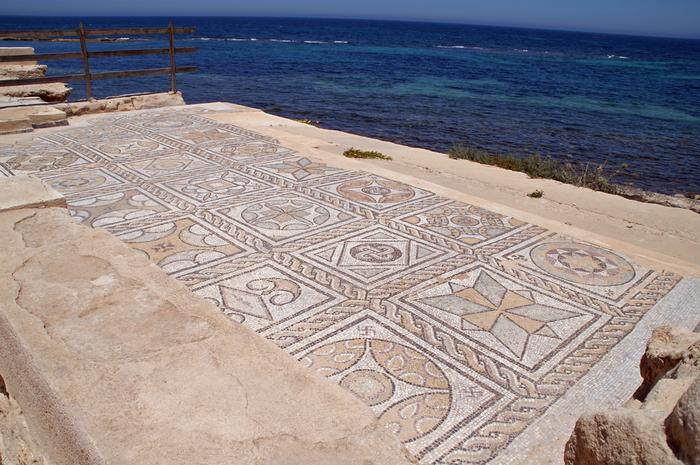 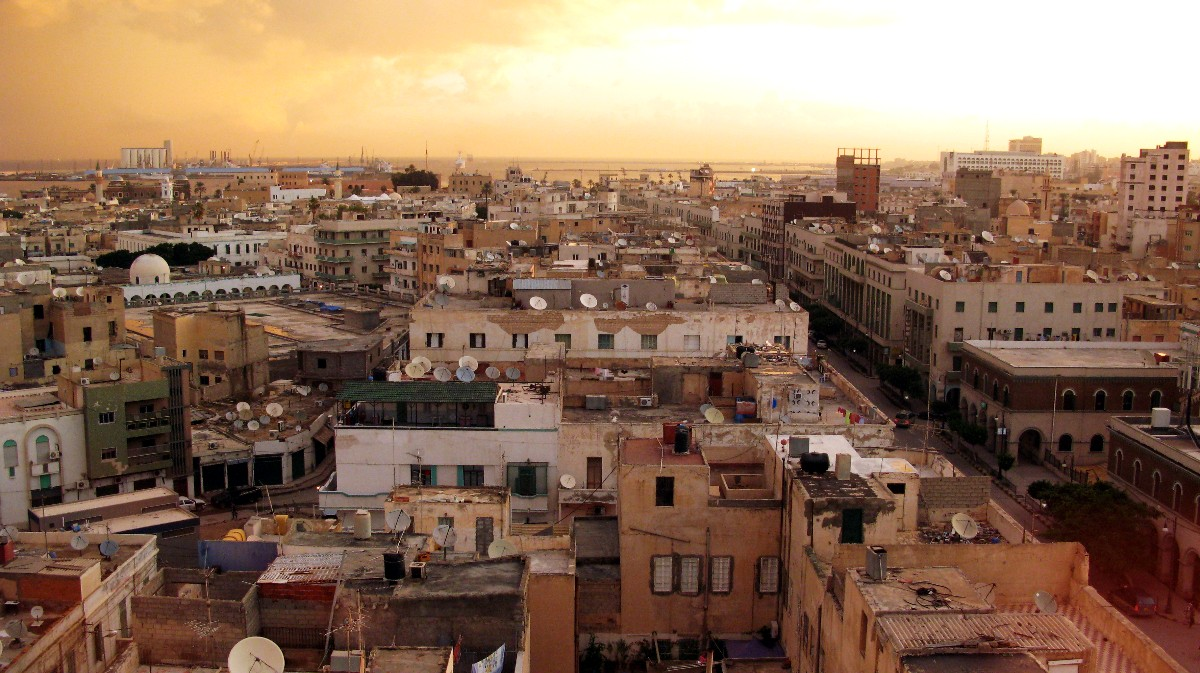 Tunisko
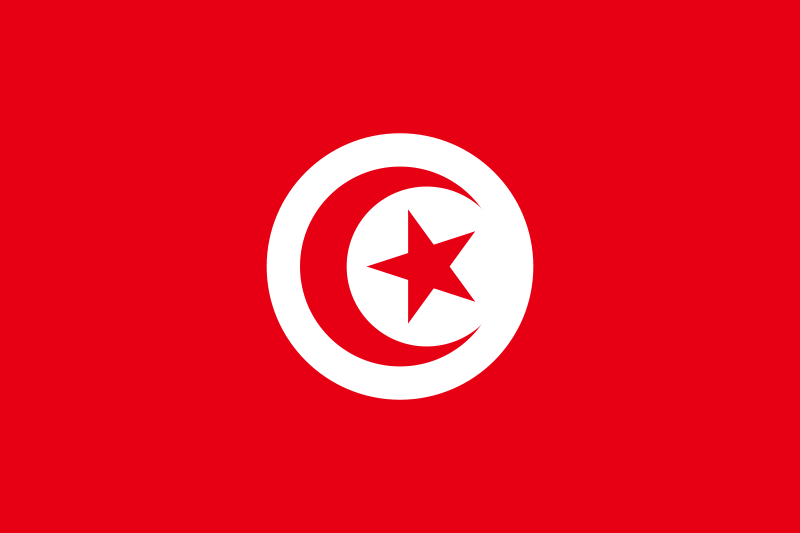 rozloha: 163 610 km2
hlavní město: Tunis
počet obyvatel: 10 800 000
úřední jazyky: arabština a francouzština
zřízení: republika
prezident: Fuád Mebazá, premiér: Beji Caid el Sebsi
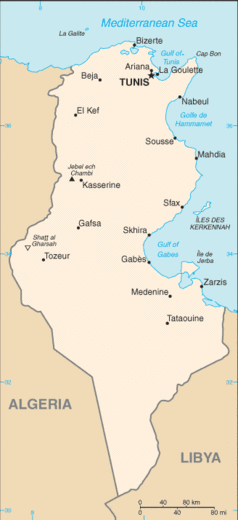 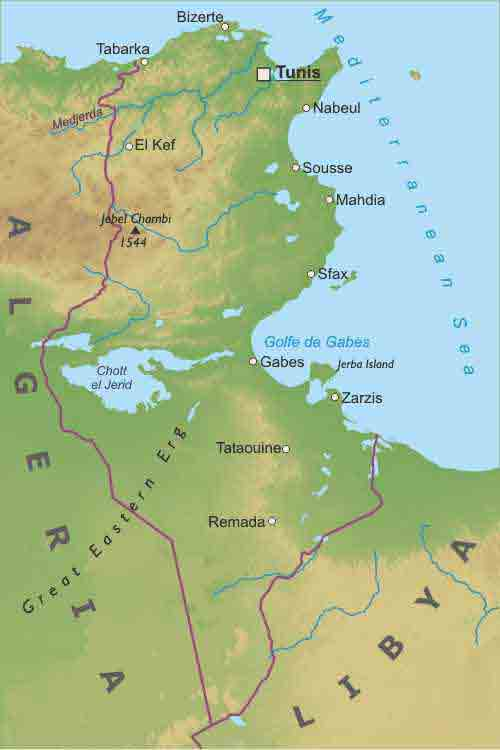 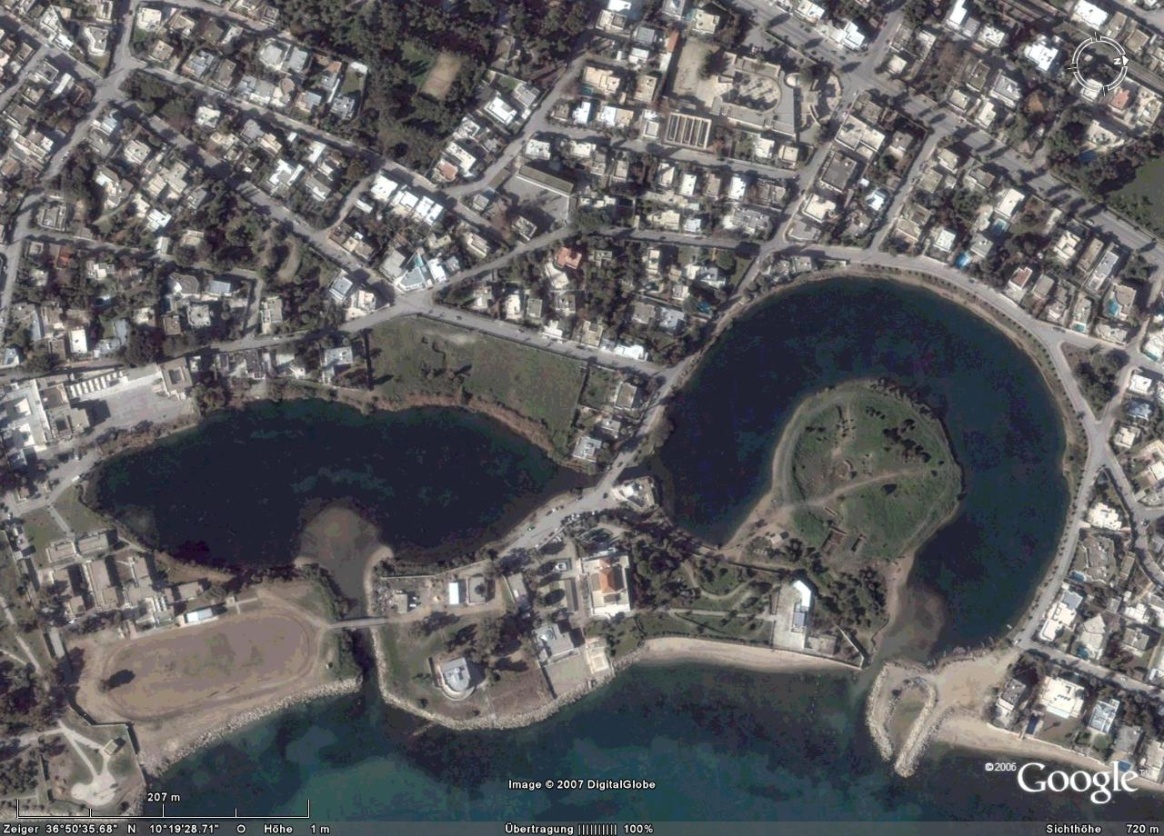 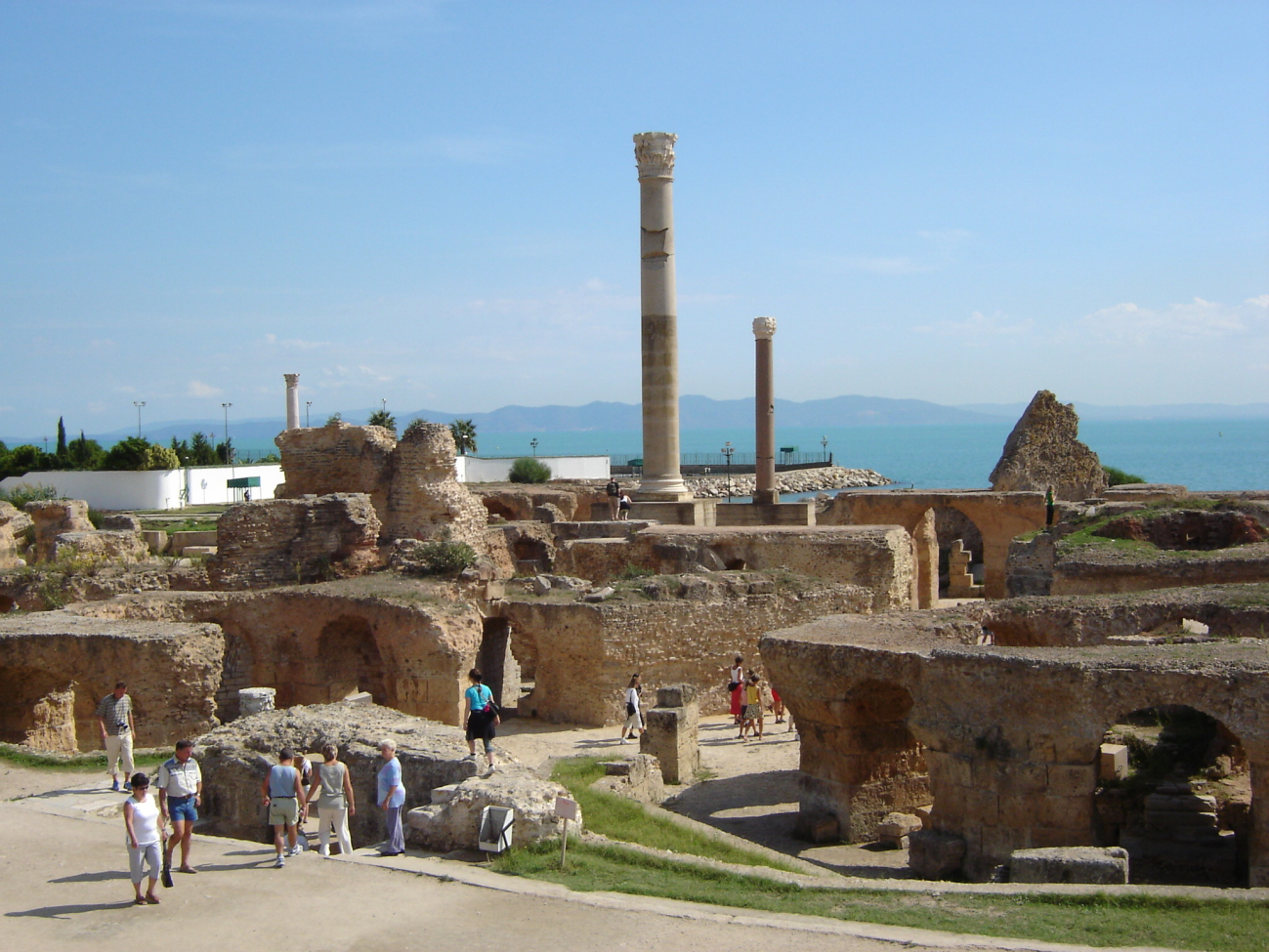 Alžírsko
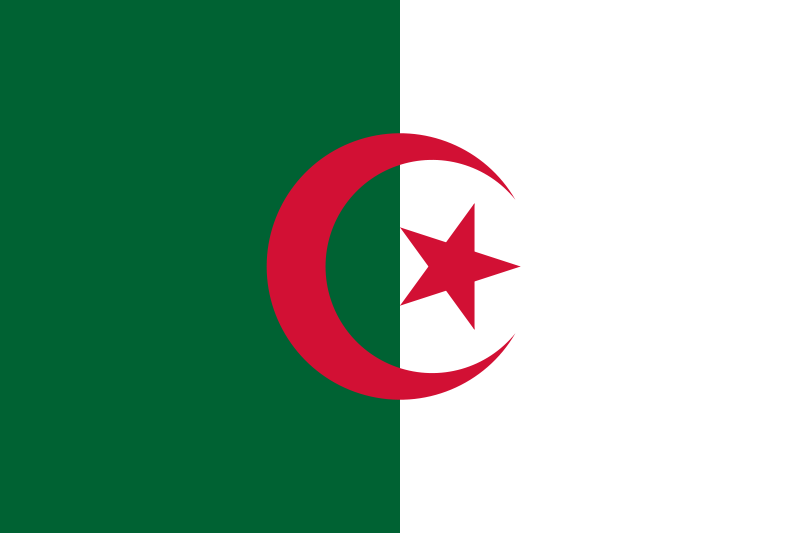 rozloha: 2 381 741 km2
hlavní město: Alžír
počet obyvatel: 36 milionů
úřední jazyky: arabština, berberština (francouzština jako obchodní jazyk)
zřízení: polo-prezidentská republika
prezident: Abdal Azíz Bouteflika, premiér: Ahmed Ouyahia
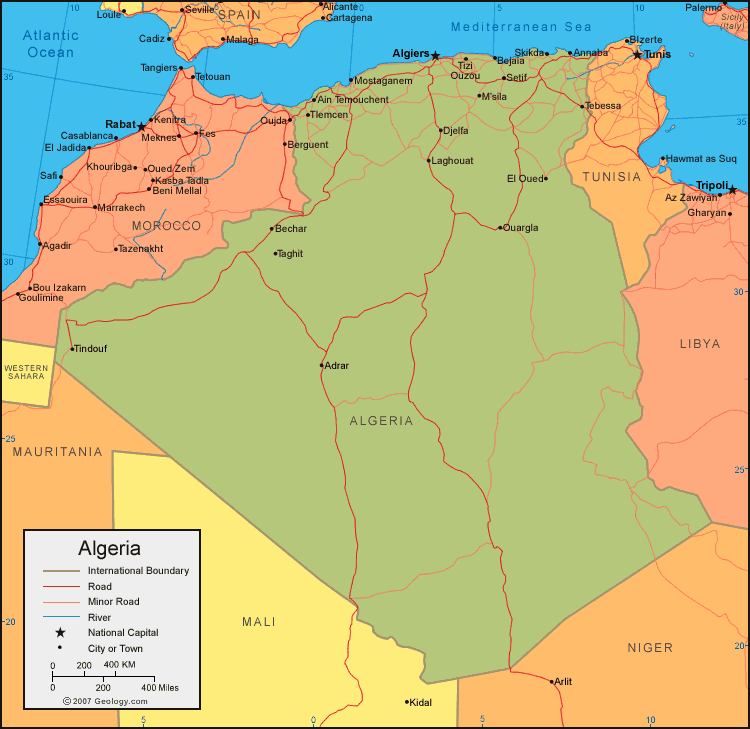 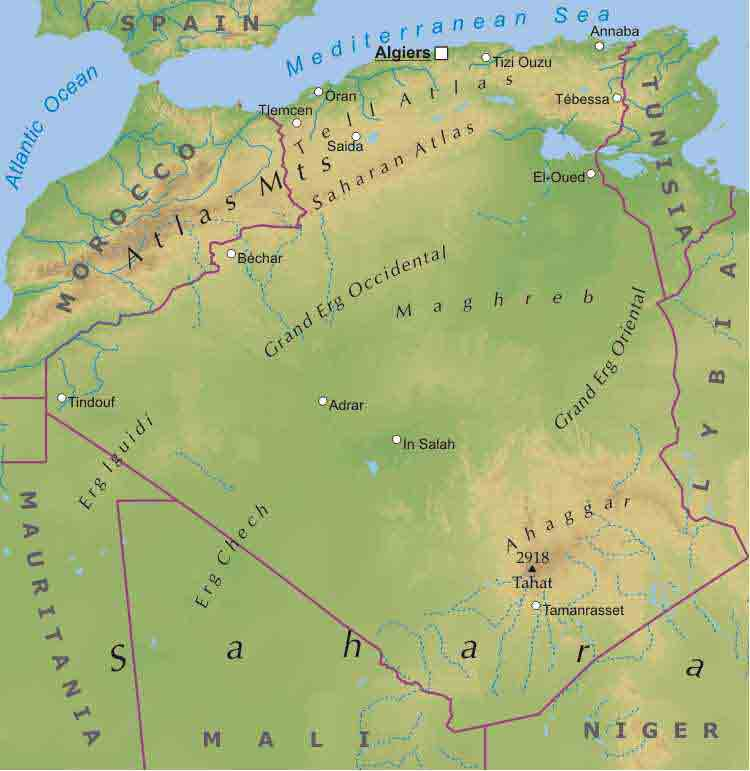 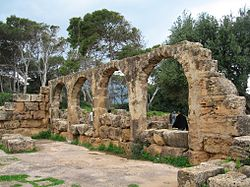 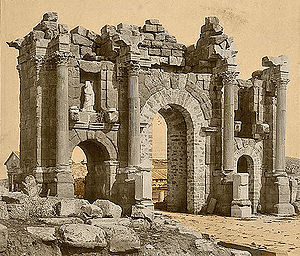 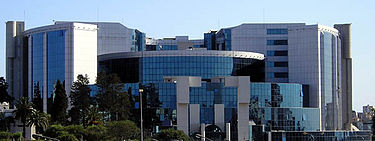 Maroko
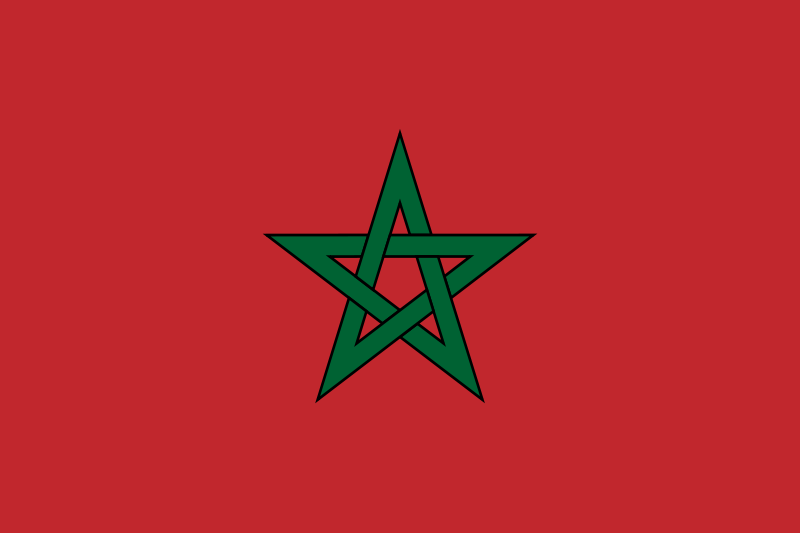 rozloha: 446 550 km2
hlavní město: Rabat
počet obyvatel: 32 milionů
úřední jazyky: arabština (berberské dialekty, francouzština)
zřízení: konstituční monarchie
král: Mohamed VI.; předseda vlády: Abbas al Fassí
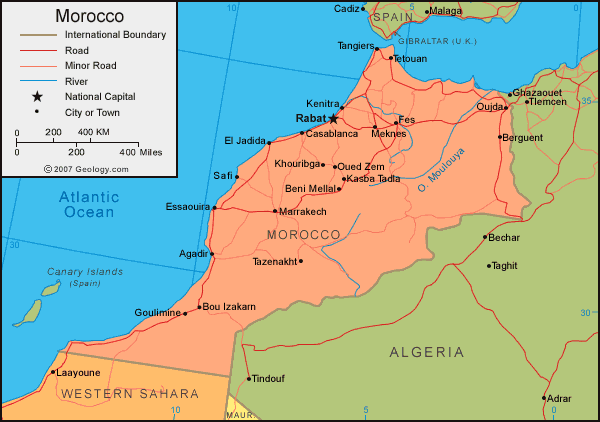 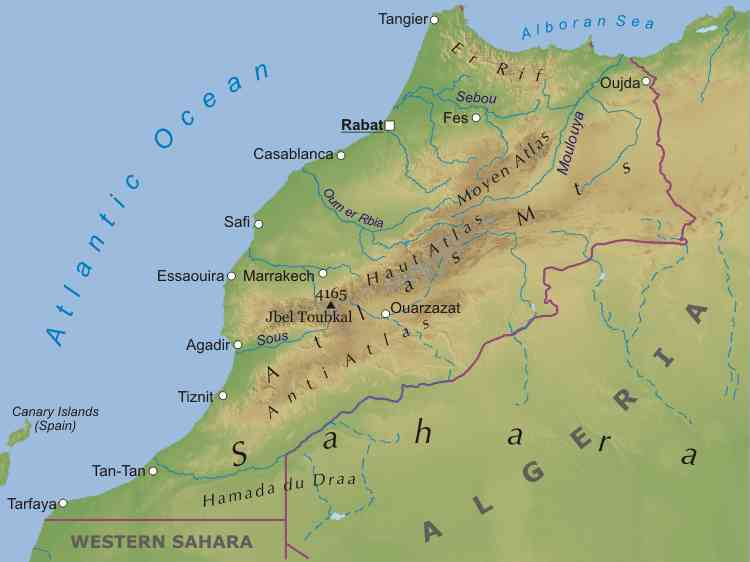 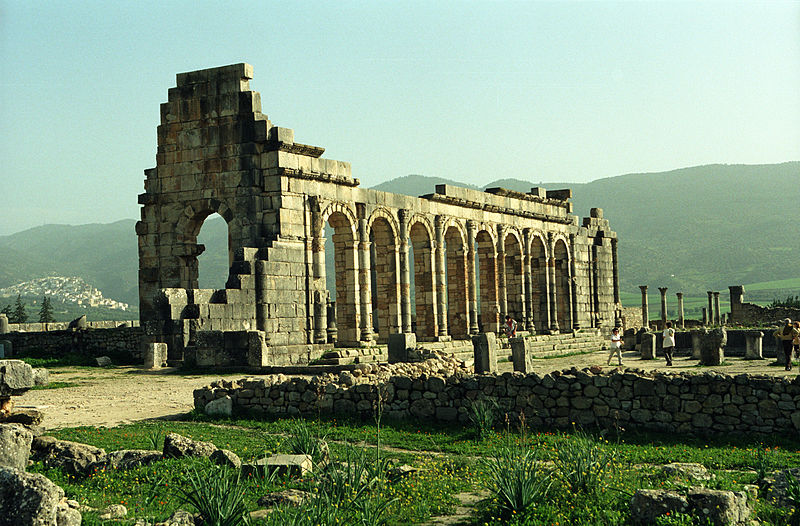 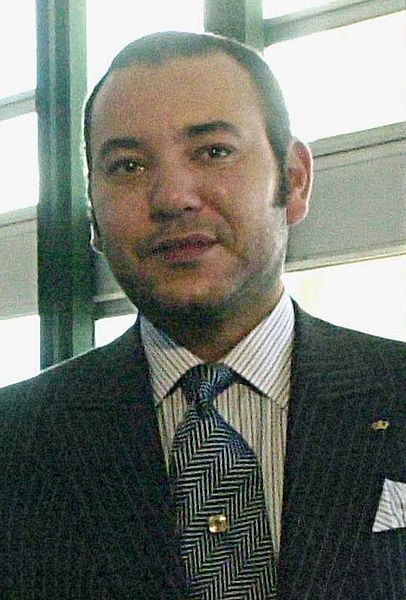 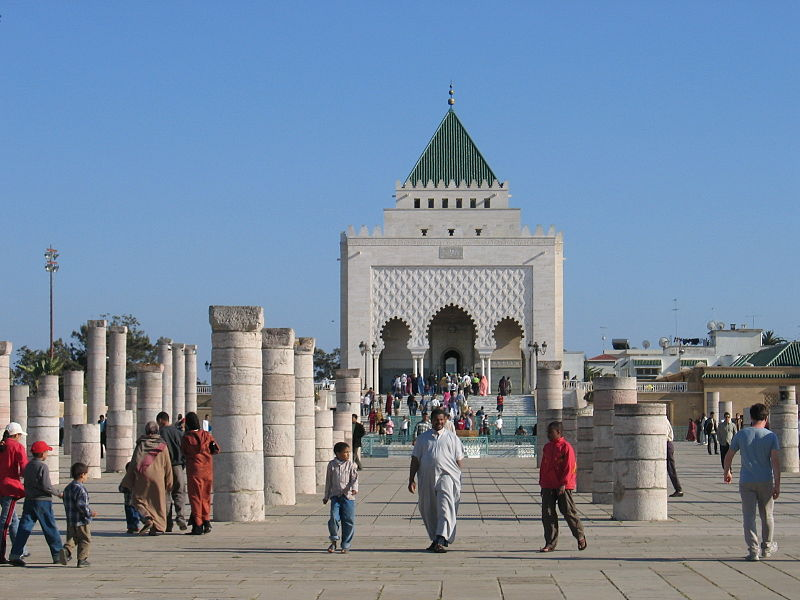